譜出台灣心聲的鄧雨賢
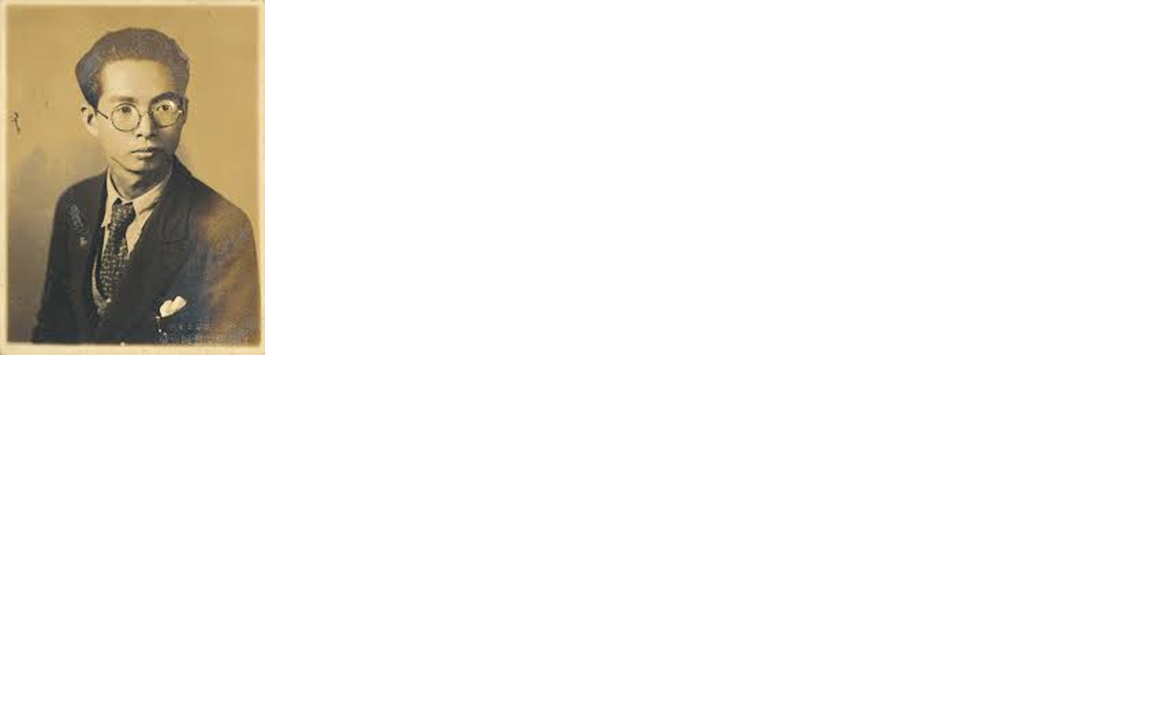 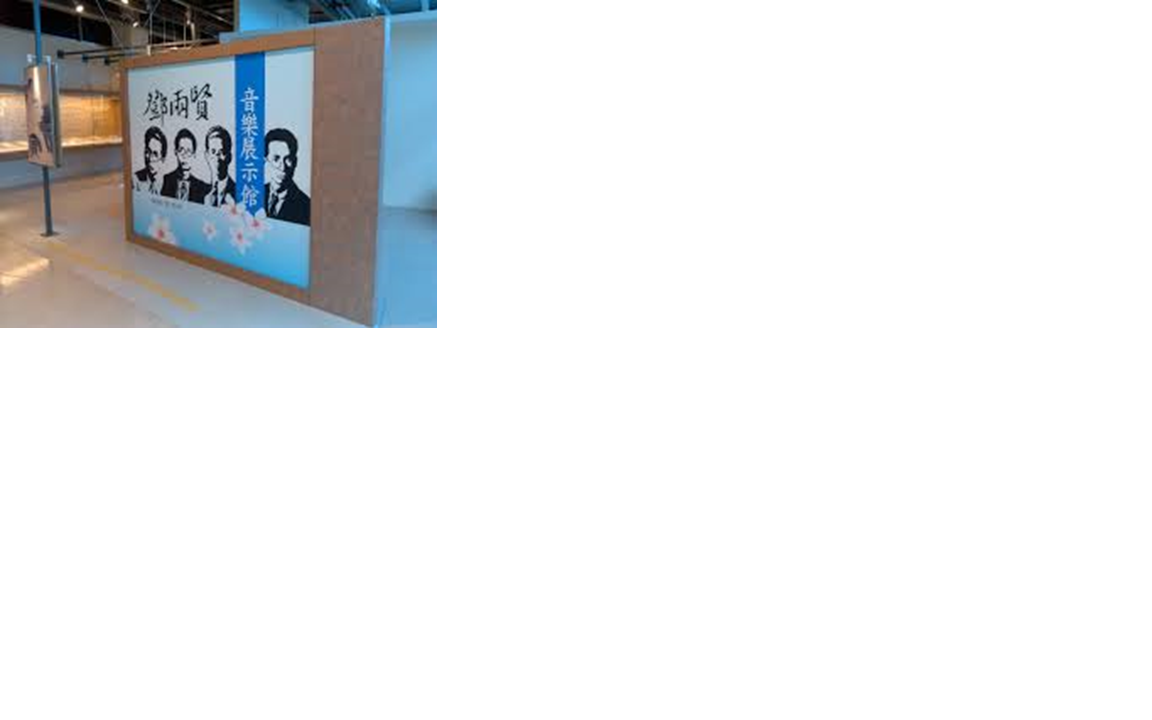 協同教師蕭慧媛
2014.05.12
[Speaker Notes: 圖片來源１：https://www.google.com.tw/search?as_q=%E9%84%A7%E9%9B%A8%E8%B3%A2&hl=zh-TW&tbs=sur:f&tbm=isch#facrc=_&imgrc=kRi_e2Q4s2n4MM%253A%3ByLRZTe2d6mSXAM%3Bhttp%253A%252F%252Fupload.wikimedia.org%252Fwikipedia%252Fcommons%252F2%252F2b%252FTeng_Yuhsien.jpg%3Bhttp%253A%252F%252Fzh.wikipedia.org%252Fwiki%252F%2525E9%252584%2525A7%2525E9%25259B%2525A8%2525E8%2525B3%2525A2%3B898%3B1201
圖片來源２：https://www.google.com.tw/search?as_q=%E9%84%A7%E9%9B%A8%E8%B3%A2&hl=zh-TW&tbs=sur:f&tbm=isch#facrc=_&imgdii=_&imgrc=sRp4E5umVjgFlM%253A%3BgVvSyIfpub5sxM%3Bhttp%253A%252F%252Fupload.wikimedia.org%252Fwikipedia%252Fcommons%252F2%252F2c%252FTaoyuan_Hakka_T4.jpg%3Bhttp%253A%252F%252Fcommons.wikimedia.org%252Fwiki%252FFile%253ATaoyuan_Hakka_T4.jpg%3B2592%3B1944]
命若琴絲的鄧雨賢
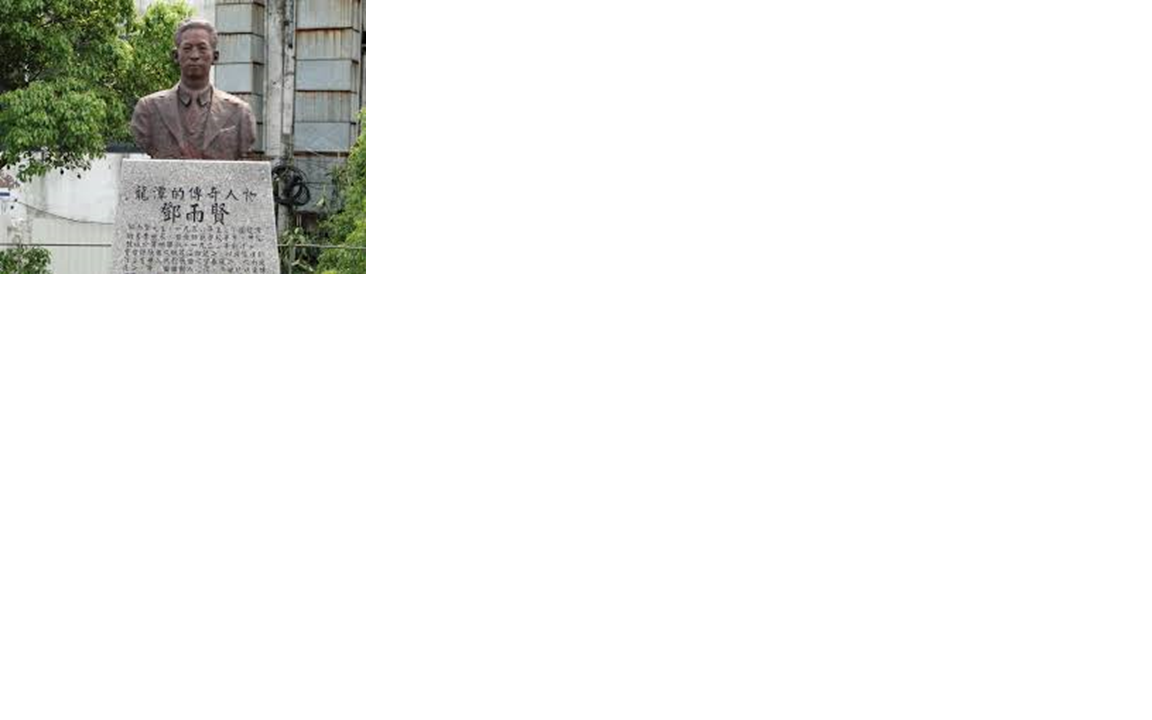 龍潭鄉客家人
台北師範學校畢業
中日戰爭時期為了疏散而遷居芎林
輾轉調至台北日新國小執教
後負笈東瀛，在日本音樂學院研習年餘
回台後投效哥倫比亞唱片公司的專屬作曲家
被譽為「台灣歌謠大師」
[Speaker Notes: 圖片來源：https://www.google.com.tw/search?as_q=%E9%84%A7%E9%9B%A8%E8%B3%A2&hl=zh-TW&tbs=sur:f&tbm=isch#facrc=_&imgdii=_&imgrc=z-3yDuondayjaM%253A%3BHOG2k_XRc-wtTM%3Bhttp%253A%252F%252Fupload.wikimedia.org%252Fwikipedia%252Fcommons%252F3%252F34%252FYu-shen_tung.JPG%3Bhttp%253A%252F%252Fcommons.wikimedia.org%252Fwiki%252FFile%253AYu-shen_tung.JPG%3B864%3B648]
四月望雨的創作者
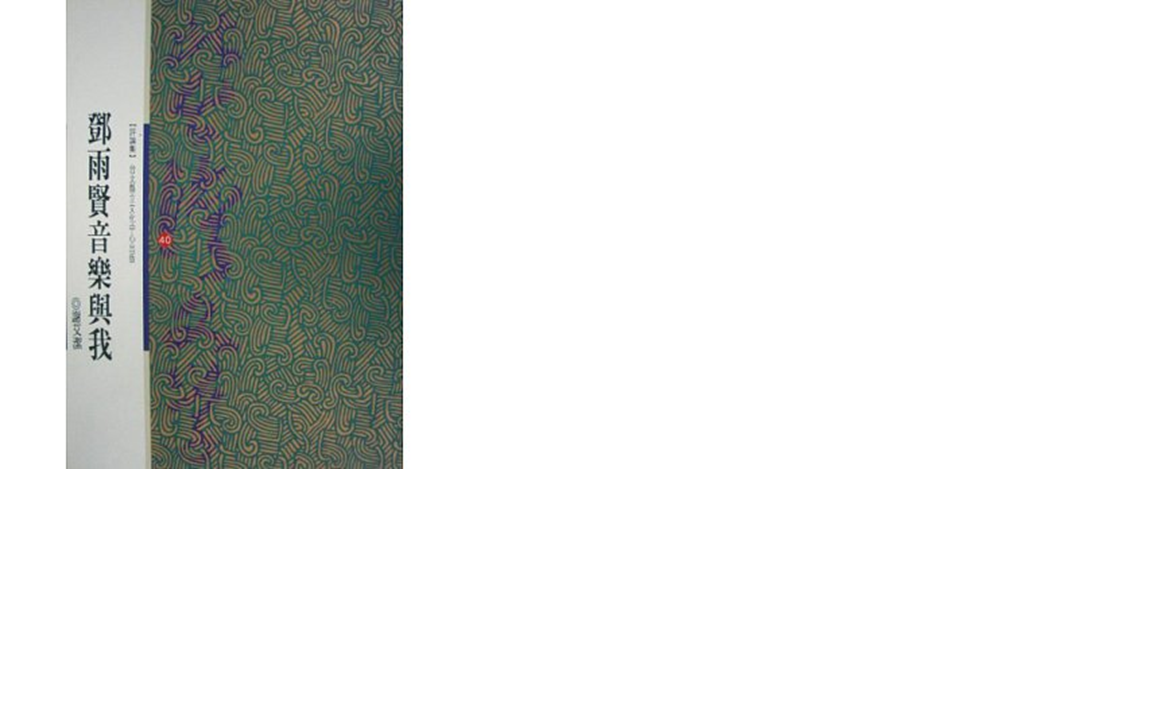 「望春風」、「雨夜花」、「四季紅」、「日夜愁」等，都是出自鄧雨賢的手。
鄧雨賢雖然英年早逝，活不到不惑之年，他卻見證了一個苦悶的時代。
這是王昶雄先生為《鄧雨賢音樂與我》所做的導言
概略介紹了鄧雨賢先生短暫、精彩的一生
[Speaker Notes: 圖片來源：http://www.books.com.tw/products/0010363329]
生平簡介
祖籍廣東客家，漢學世家
父親鄧旭東先生為漢文老師，日人來台時被命擔任桃園龍潭潭元宮公學校教師，教導漢文。
三歲隨父移居台北
八歲入艋舺公學校
十五歲入台灣總督府師範學校
顯露音樂才華，習得多種西洋樂器。
對音樂的熱誠
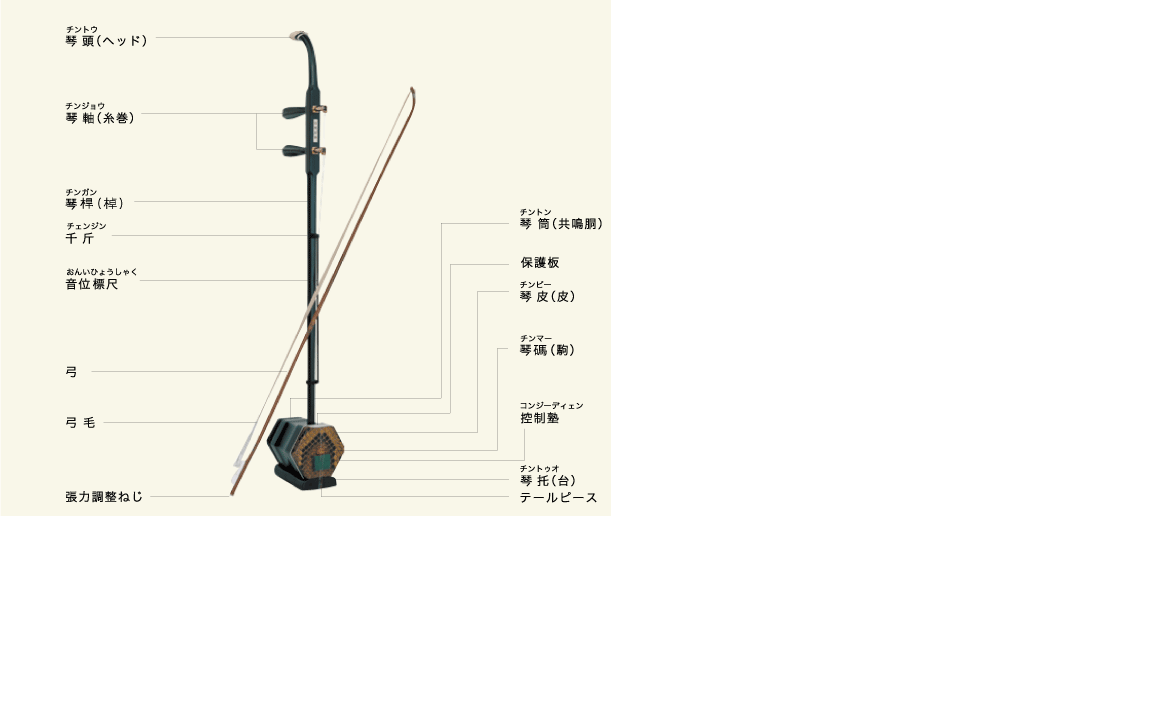 在傳統樂器上的造詣
拉二胡
客家子弟戲
閩南歌仔戲
他極度強調台灣音樂要從傳統出發，不要一昧崇洋，而使音樂與群眾脫離。
他最長遠的目標與希望，是將歌謠交響化，期望走向國際舞台。
[Speaker Notes: 圖片來源：http://tw.images.search.yahoo.com/images/view;_ylt=A8tUwJsg0B1TigIAZQVt1gt.;_ylu=X3oDMTIzdXRwYWZjBHNlYwNzcgRzbGsDaW1nBG9pZANjNzQ3NGRjZWYxZGM2YmFkYWVhNTBiNDU5Yjg2MzQ3OQRncG9zAzI2BGl0A2Jpbmc-?back=http%3A%2F%2Ftw.images.search.yahoo.com%2Fsearch%2Fimages%3Fp%3D%25E4%25BA%258C%25E8%2583%25A1%26fr%3Dyfp%26fr2%3Dpiv-web%26tab%3Dorganic%26ri%3D26&w=611&h=516&imgurl=www.tenka-gakki.com%2Fabout%2Fimages%2Fimg_about04_01.gif&rurl=http%3A%2F%2Fwww.tenka-gakki.com%2Fabout%2Fabout.html&size=23.9KB&name=%E9%AB%98%E5%93%81%E8%B3%AA%E3%81%AA%3Cb%3E%E4%BA%8C%E8%83%A1%3C%2Fb%3E%E3%81%8C%E6%8F%83%E3%81%86%E4%B8%AD%E5%9B%BD%E6%A5%BD%E5%99%A8%3Cb%3E%E4%BA%8C%E8%83%A1%3C%2Fb%3E%E3%81%AE%E5%B0%82%E9%96%80%E5%BA%97%E3%83%BB%E5%A4%A9%E8%8F%AF+...&p=%E4%BA%8C%E8%83%A1&oid=c7474dcef1dc6badaea50b459b863479&fr2=piv-web&fr=yfp&tt=%E9%AB%98%E5%93%81%E8%B3%AA%E3%81%AA%3Cb%3E%E4%BA%8C%E8%83%A1%3C%2Fb%3E%E3%81%8C%E6%8F%83%E3%81%86%E4%B8%AD%E5%9B%BD%E6%A5%BD%E5%99%A8%3Cb%3E%E4%BA%8C%E8%83%A1%3C%2Fb%3E%E3%81%AE%E5%B0%82%E9%96%80%E5%BA%97%E3%83%BB%E5%A4%A9%E8%8F%AF+...&b=0&ni=21&no=26&ts=&tab=organic&sigr=11bmgr287&sigb=139vompfi&sigi=11jsbeiah&.crumb=HUpWI2UrWyr&fr=yfp]
大家來認識鄧雨賢
介紹鄧雨賢先生某種程度等於介紹台灣歌謠史；
鍾肇政先生在民國六十幾年寫了一部長篇小說「望春風」
主角鄧雨賢
以鄧雨賢的生平事蹟為骨幹
感情的部分為杜撰。
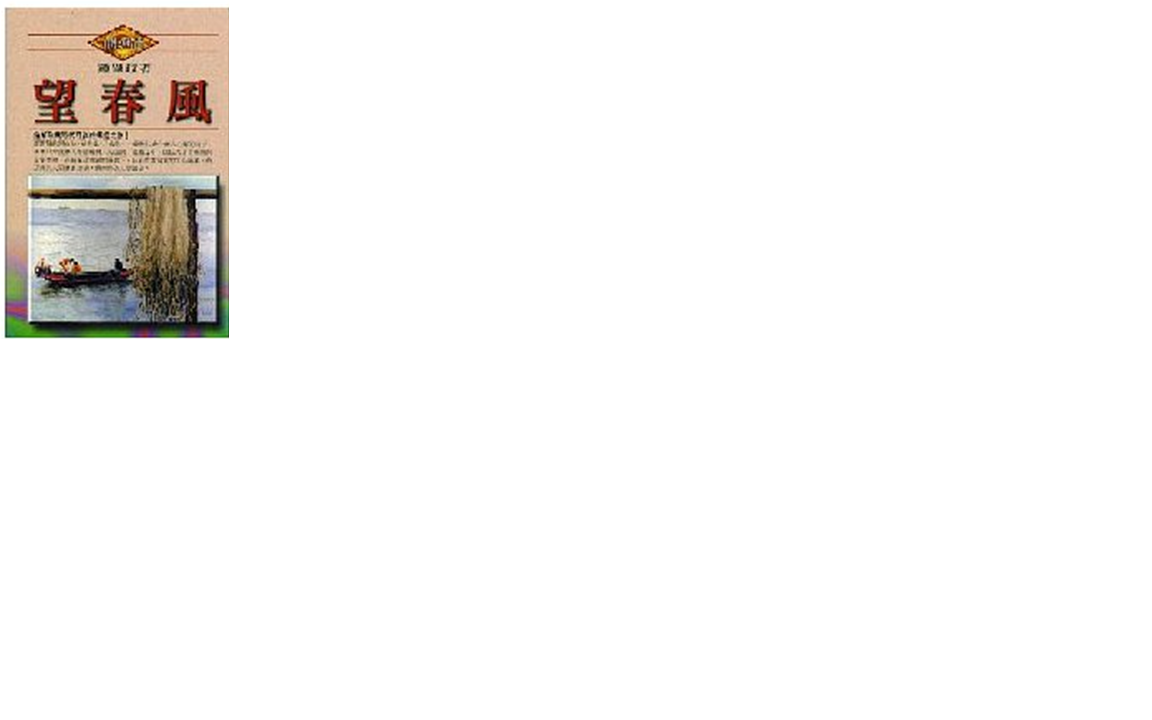 [Speaker Notes: 圖片來源：http://www.books.com.tw/products/0010005552]
鄧雨賢的足跡
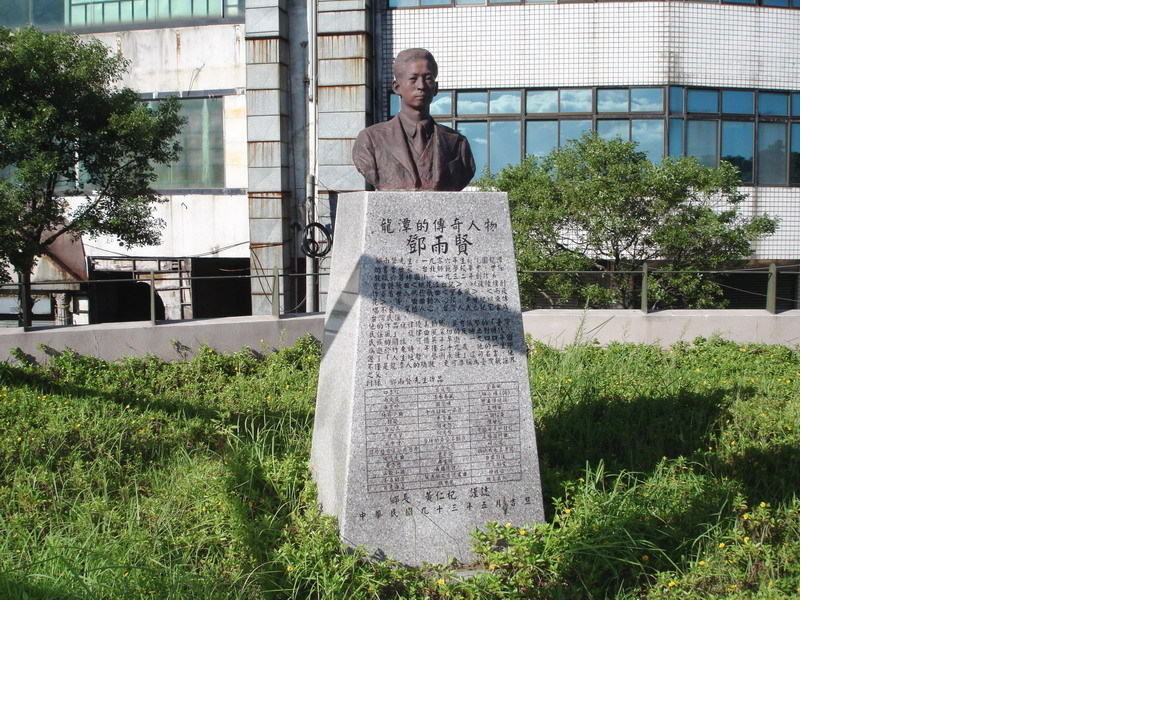 龍潭龍元宮的湖畔，有紀念鄧雨賢的半身銅像。
芎林國小有大師的足跡
鄧雨賢任教、也住過的芎林國小
太太鍾有妹也在這教書。
日人片岡嚴編撰的「台灣風俗誌」
介紹的當代藝文界裡的，對民族文化推動有傑出表現的青年
美術界首推李梅樹為代表
音樂界則提到鄧雨賢
[Speaker Notes: 圖片來源：http://blog.yam.com/hwsln/article/12065048]
鄧雨賢的音樂造詣
鄧雨賢的作品，都有一定的風格與水準，不可能出現特別難聽的旋律。
鄧雨賢音樂創作技巧
旋律性優美
對樂曲意境的融入
創作特色
因不同的歌詞意境，而讓樂曲表現出不同的創作風格
譬如他回到竹東鄉下，為教學教材使用而創作的兒歌，可以被納入小學音樂教材裡
連日本人發現他們過去所喜歡的曲子，竟然不是日本人作的曲子。
簡上仁的點評
這個時期作曲者大多承繼這傳統音樂的精神和特質，把創作的方向奠基在台灣鄉土音樂上。
在作曲家之中，以鄧雨賢的作品較具多元化
其應用的調式豐富
旋律更為活潑動人
黃得時的點評
黃得時教授提到鄧雨賢，數度陷入沉思，…無限緬懷：「鄧雨賢你知道嗎？」「他曾寫了許多好聽的曲子」。
「他很有才華」，忽然用感傷的語調說：「鄧雨賢有一首曲子，叫「望春風」你知道嗎？
「雨夜花」…是首相當好聽的曲子。在我們那個時候就相當流行了」。
突然，用微弱的聲音，唱了起來。
創作背景
1932~1939是日治時期台語歌謠的黃金時代，許多膾炙人口的歌曲，都是這個時期的作品。
雨夜花的曲調原是填上廖漢臣響應「台灣囝仔唱自己的歌」，是一首兒歌「春天」
歌詞是「春天到，百花開；紅薔薇，白茉莉，這平幾枝，彼平幾枝，開的真齊。…」
雨夜花的芬芳
後來鄧雨賢和李臨秋合作的第一首歌，由當時名歌手「純純」首唱，並灌成唱片，後因花朵盛開，再度攜手完成「月夜愁」、「碎心花」、「滿面春風」。
簡上仁說：
雨夜花至今仍然芬芳四溢
可惜鄧雨賢英年早逝
鄧雨賢的無奈
在光復前，發表自由被剝奪
光復之後一樣又遭受禁唱的命運
有人說他從小就離開客家庄，應該不會說客語，但他有首「閨女怨」如果把他改為客語發音，則十分順暢，句句押韻，十分和諧。
鄧雨賢的定位？
有人質疑：鄧雨賢的音樂創作至今，已經超過半個世紀，如何界定它仍是「流行」?
還有因為他的歌曲至今還是「流行歌曲」，而被拒於國家殿堂之外。
簡上仁對流行歌曲的定義
「流行歌曲」狹義者，係從音樂學的觀點，認為每一個地區都有象徵當地獨特風格與特質的歌謠，而台灣地區，則包括原住民、福佬和客家語系的歌謠。
所謂「台灣創作流行歌曲」應指：以台灣原住民、福佬、客家語，透過商業機能的運用，而流行於台灣社會的歌曲。
所以「流行不流行」不是時間問題。
台灣歌謠的發展－黃得時
有一個很奇特的現象
在光復以前的環境，是不讓我們唱，可是作品特別多。
而現在可以唱了，卻沒有人願意好好的寫，反而大家唱的，幾乎都是光復前的老作品。
從東田曉雨到唐崎夜雨
中日戰爭爆發，日本政府對台灣全面展開「皇民化運動」，許多台灣傑出人士，被迫更改姓名歸化日籍，鄧雨賢先生迫於環境之無奈，一改名為「東田曉雨」（日本名）。
此時期發表的作品大多以「唐崎夜雨」的（筆名）公諸於世。
唐崎夜雨的心懷
因為這個因素，此時期發表的作品，後來全被誤以為是日人的創作。
同時歌曲本身，亦被填上日文歌詞，成為軍國調的「時局歌曲」。
有些歌曲因為歌詞咒罵蔣介石， 因此後代儘管知道這是父親的作品，也不敢出面澄清或提出辯解。
月夜愁的誤認
尤其後來的白色恐怖，更讓他們噤若寒蟬。
所以要認識鄧雨賢的作品更是難上加難。
有些因為某些因素被誤解
如「月夜愁」被誤認為是山地民謠「拿俄米之歌」。
雨夜花的變調
昭和十三年
「黃昏愁」則被改為「十八姑娘一朵花」
「雨夜花」被改成「榮譽的軍伕」主題曲。
管芒花的迷思
至於「菅芒花」其實原來的名字叫「南風謠」，被誤為傳統閩南歌謠。 
因為創作之初，並未流行。離開哥（古）倫比亞唱片公司，將一部份為流行或未發表的歌曲，拿給當時勝利唱片公司發行。
沒有著作權的時代
為何沒有註明？後來才由家屬口訴，因為剛離開老東家，怕對不起好友（陳君玉），也是不標示姓名的原因之一，鄧與陳君玉除了是事業夥伴，更是共同、推動台灣新文藝的知音，
陳君玉還是引薦鄧雨賢進入哥倫比亞唱片公司，這個良好的創作環境的大恩人。
說明
台灣在古（哥）倫比亞公司業務蒸蒸日上之際，其他唱片公司也相繼成立。
勝利唱片行後來與古（哥）倫比亞並駕齊驅。
歌聲傳情
一首歌往往可以代表一個時代的背景和民眾心聲。
中日戰爭爆發，日本政府對台灣全面展開「皇民化運動」，強逼年輕台灣人為「軍伕」，遠征南洋，台灣陷入恐怖不安，許多作曲者藉著對景緻、戀情、閨怨的描述影射被壓抑的感受，「月夜愁」、「碎心花」、「春宵吟」都是很好的例子。
媽媽我也真勇健？
鄧雨賢還有兩首作品、創作發表時，正逢皇民化運動最強力實行的時候，作品被迫用日本筆名「唐崎夜雨」發表，就是「月光下的鼓浪嶼」、「來自鄉土部隊的勇士」。
還來改為「月光海邊」、「媽媽我也真勇健」
昏心鳥的一生
怪不得可能是他最後作品的「昏心鳥」歌詞是這樣：

阮是山內鳥仔嬰   居在山中非一年
陰沉空氣吹不離   想要幸福斷半絲
古早千金賣一笑   想阮光輝待何時
更悶
昭和十五年，鄧雨賢遷往竹東鄉下
昭和十六年，台灣的電影事業，被統轄於「台灣映畫協會」
昭和十七年，鄧雨賢等名人被迫改姓名
昭和十九年，鄧雨賢與世長辭，得年三十九歲。
從東田曉雨回歸本名
若干年後，他的妻子知道更改姓名，是鄧雨賢生前心中最大的恥辱，於是決定遷移墓塚，將「東田曉雨」的墓碑棄置、恢復鄧雨賢本名。
憂鬱人生的背後－ 『鄧雨賢音樂與我』
相較於「四季紅」的活潑，「對花」的歡樂，「望春風」的期待
撰寫『鄧雨賢音樂與我』的作者謝艾潔女士，在反覆咀嚼鄧雨賢「未發表作品」的旋律之後，常感嘆「是什麼樣的心情，讓鄧雨賢寫下這樣的旋律「充滿憂鬱、感傷」!」
參考資料－1
謝艾潔著，《鄧雨賢音樂與我》，台北：台北縣立文中心，民國八十六年七月。
簡上仁著，《台灣音樂之旅》，台北：自立晚報社文化出版社，1994，一版五刷。
陳郁秀等編，《台灣音樂閱覽》，台北：玉山社出版事業有限公司，1997，初版。
陳郁秀編，《音樂台灣》，台北：時報文化出版事業有限公司，1996，初版。
參考資料－2
財團法人公共電視文化事業基金會，《台灣百年人物誌—鄧雨賢》，台北：玉山社出版事業股份有限公司，2005年3月，初版一刷。
李筱峰等著，《快讀台灣歷史人物—鄧雨賢》，台北：玉山社出版事業股份有限公司，2004年1月，初版一刷。
中華民國客家委員會全球資訊網
桃園縣政府客家事務局全球資訊網